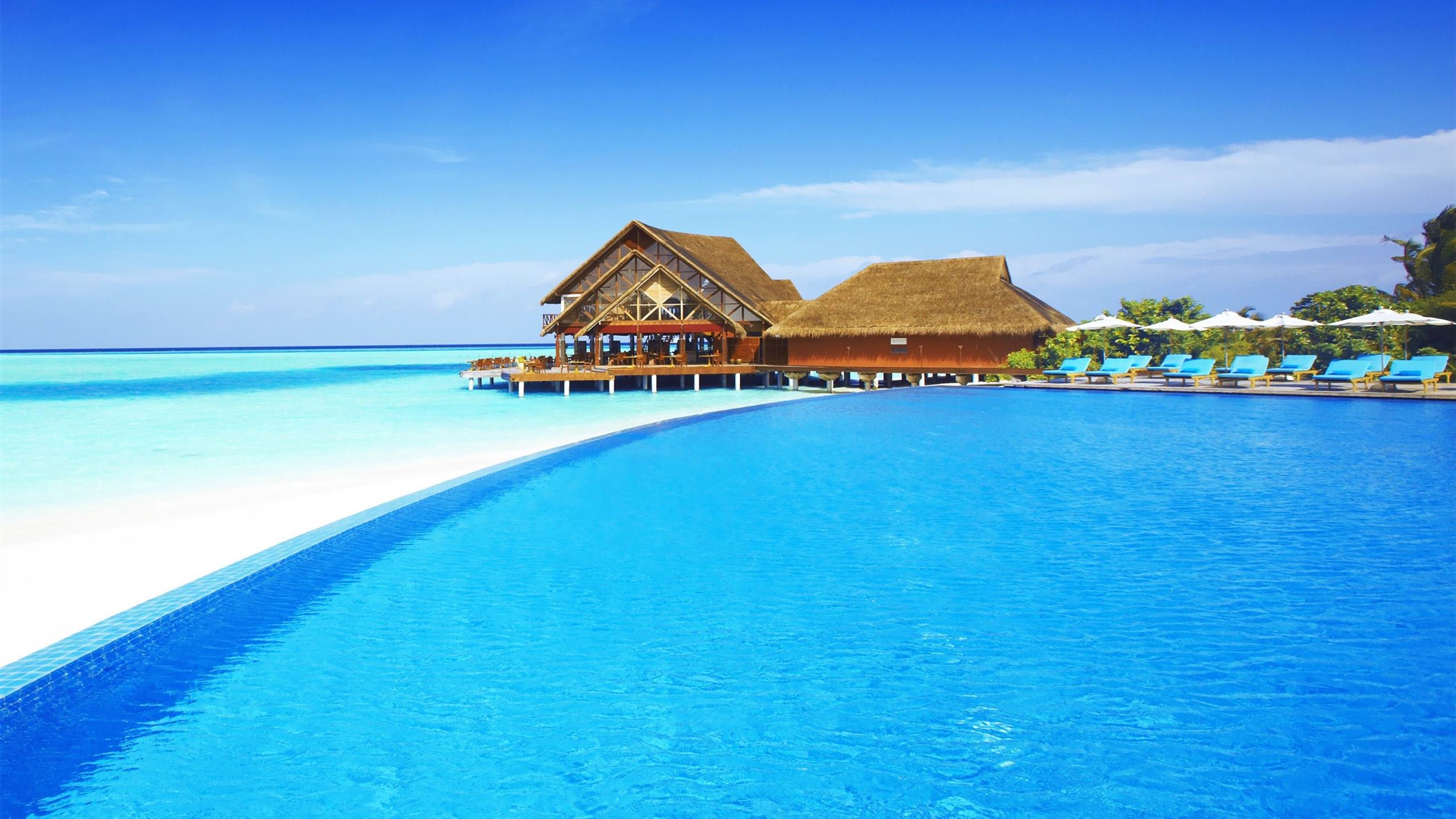 МАЛДИВИ
Република Малдиви
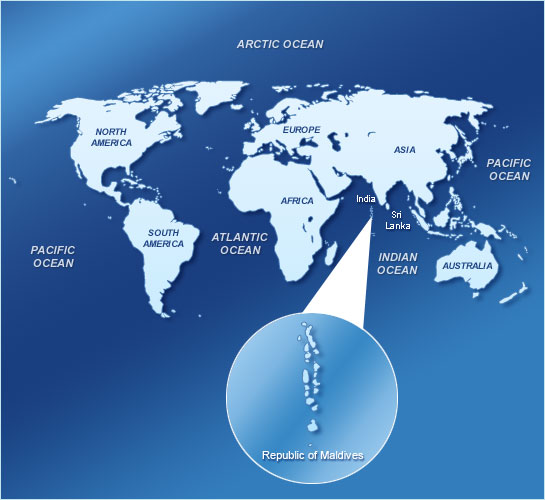 Република Малдиви обухвата истоимени архипелаг у Индијском океану, југозападно од Индије.
Овај архипелаг чини 1 192 острва од којих је око 250 насељено.
Независност од Велике Британије добили су 1965. год., а република је проглашена 1968. године.
Малдиви су најмања држава Азије, најмања исламска земља и најнижа земља на свету, просечне надморске висине око 1 метар. Највиша тачка Малдива лежи на 2,4 мнв.
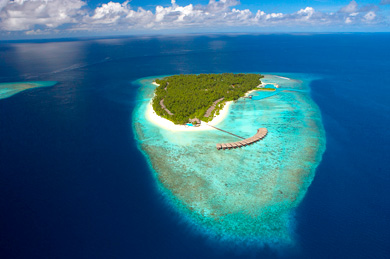 Површина: 298 км2
Број становника: 339 330 ст. (2004.год.)
Густина насељености: 1 139ст/км2
Главни град: Мале (74 000 ст)
Малдивски архипелаг се издиже са морског прага и пружа правцем север – југ у дужини од преко 700 км.
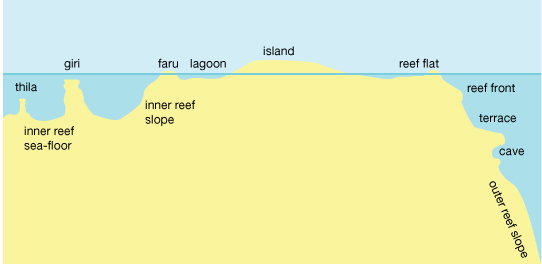 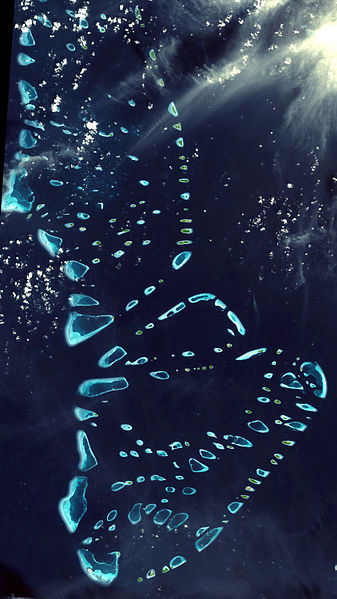 Клима је тропска са стално високим температурама и доста падавина које доносе монсуни.
Већина атола има бујну тропску вегетација, али је мало обрадиве земље. Гаје се кокосов орах, хлебно дрво, копра и тропско воће.
Становници су мешавина Арапа, Тамила, Сингалеза, према вероисповести сунитски муслимани.
Највише се баве риболовом, поморством и трговином. Риба и рибље прерађевине чине 90%  вредности извоза.
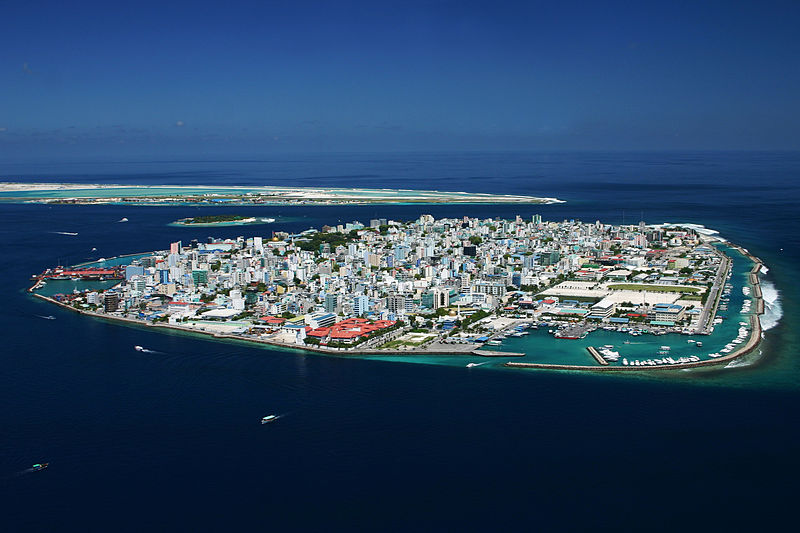 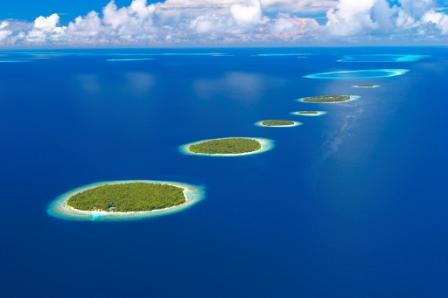 Овај рај на земљи чине острва са палмама, прелепим белим плажама, тиркизним лагунама и коралним гребенима.
88 острва је претворено у ексклузивна летовалишта са 35 одлично уређених хотелских ризорта у којима годишње ужива око пола милиона туриста.
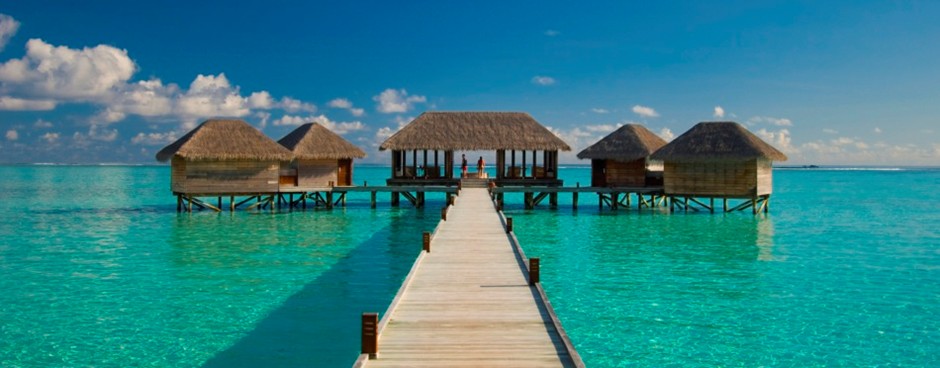 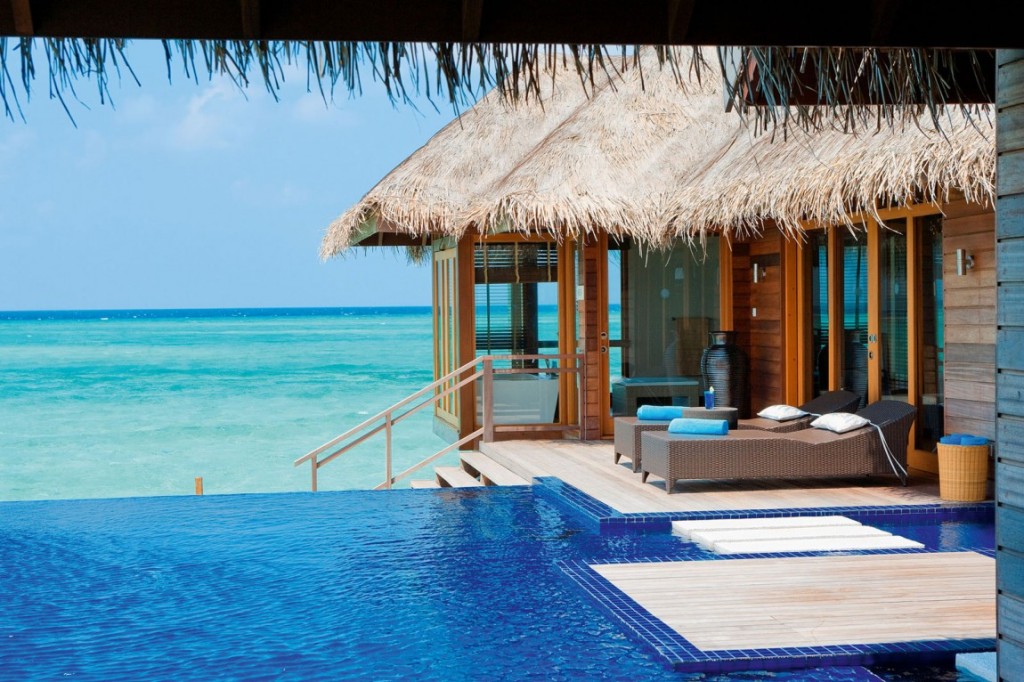 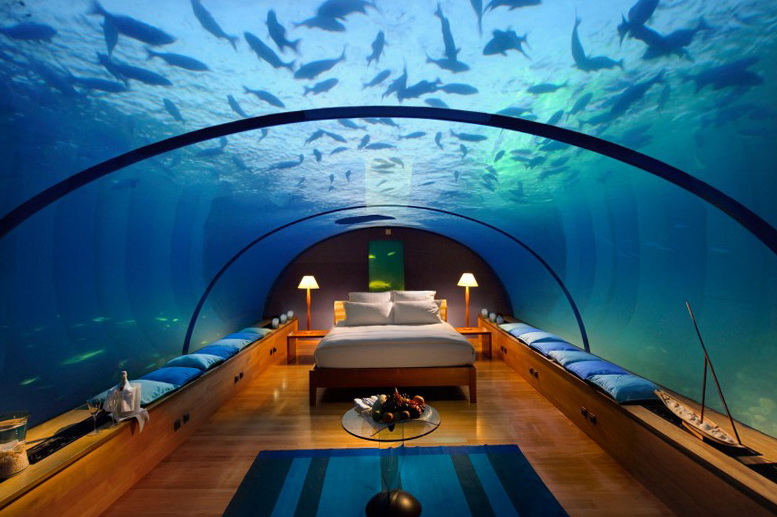 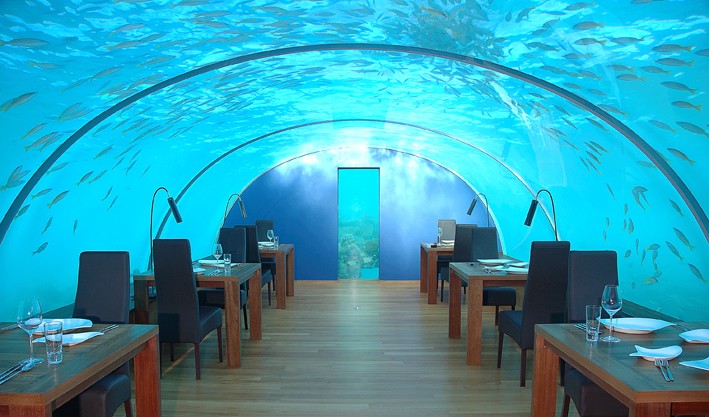 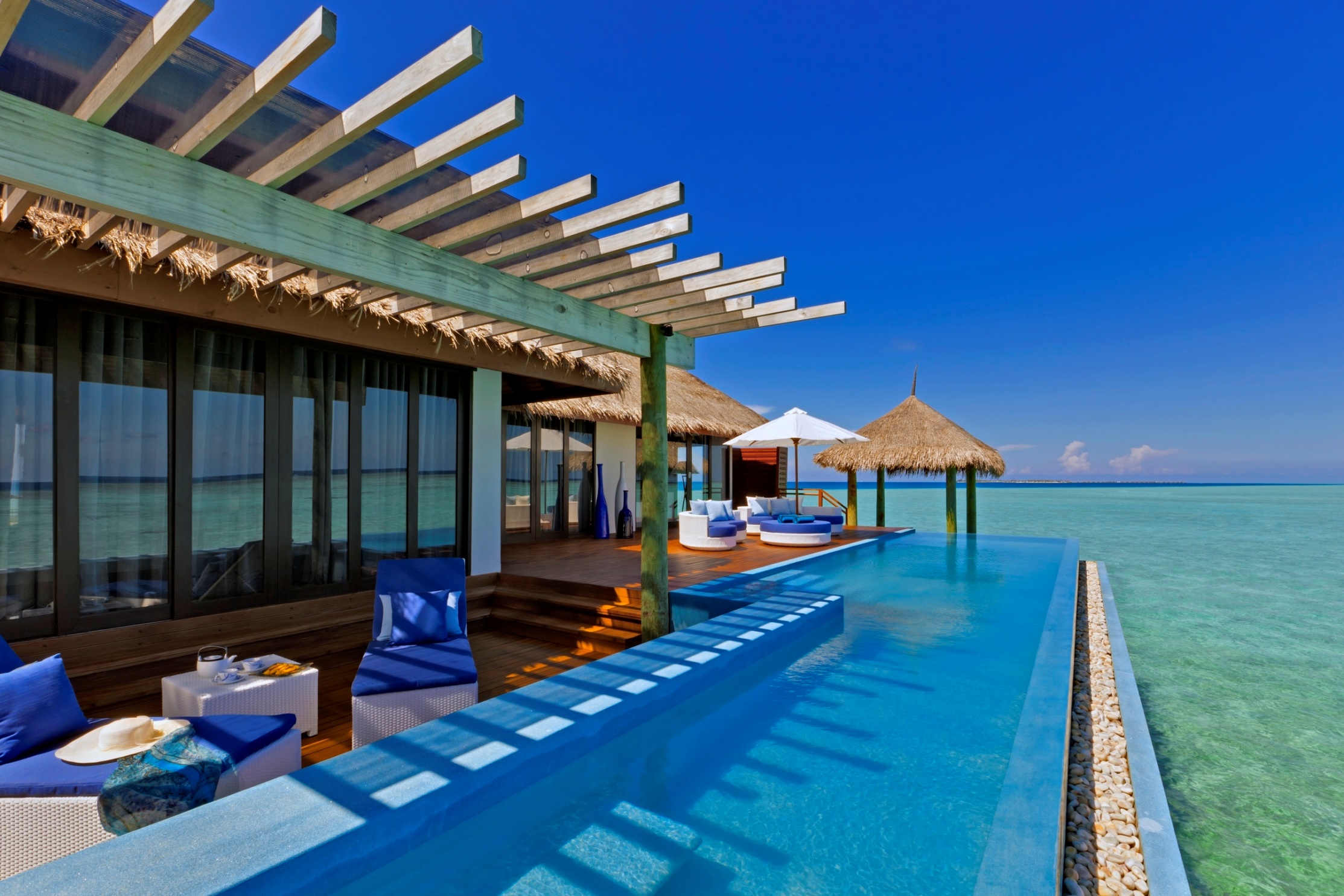 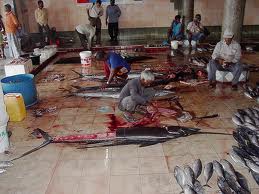 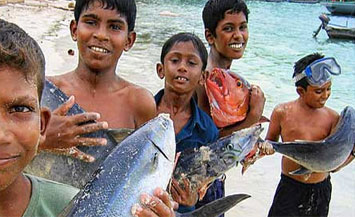 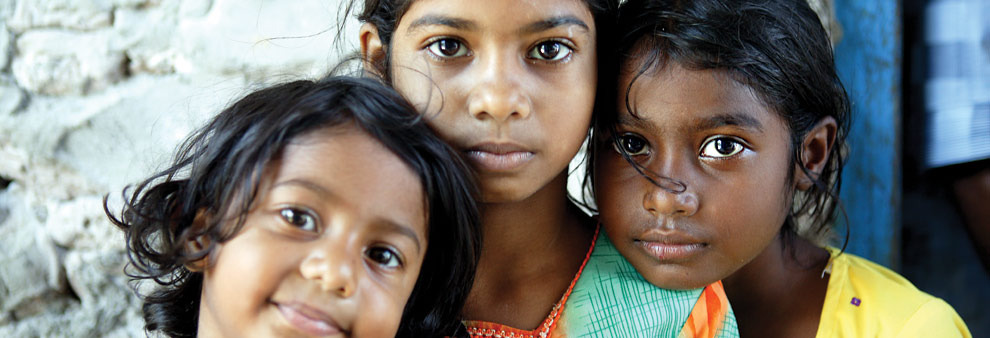 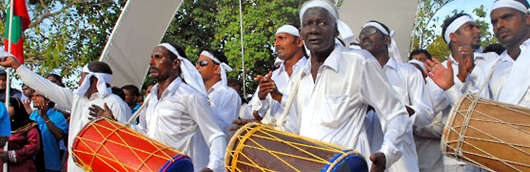 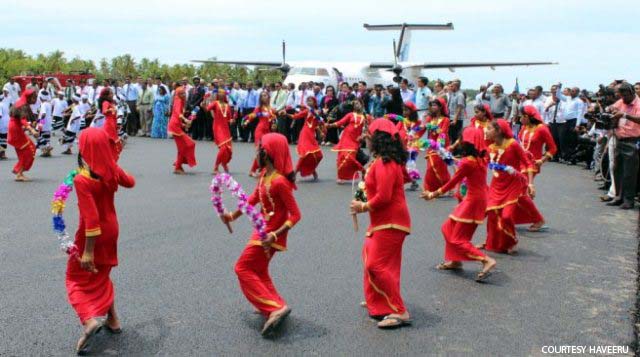 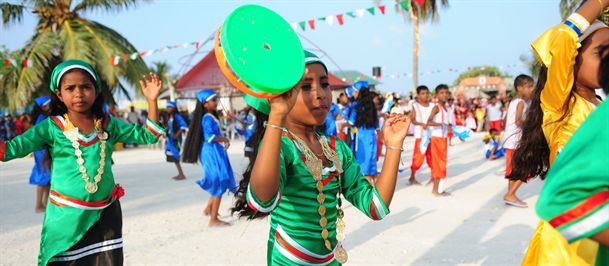 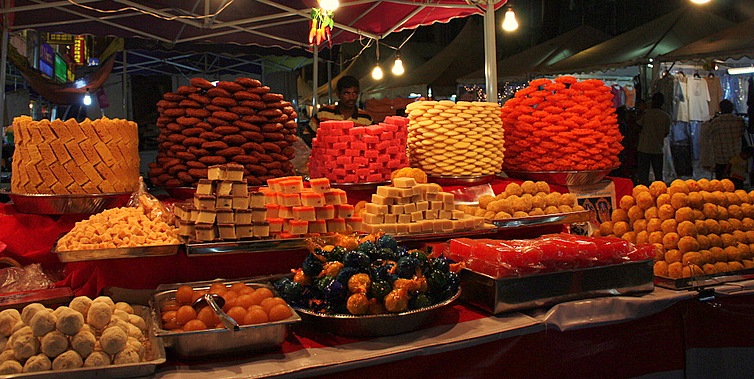 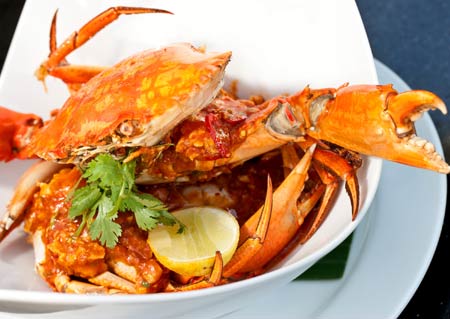 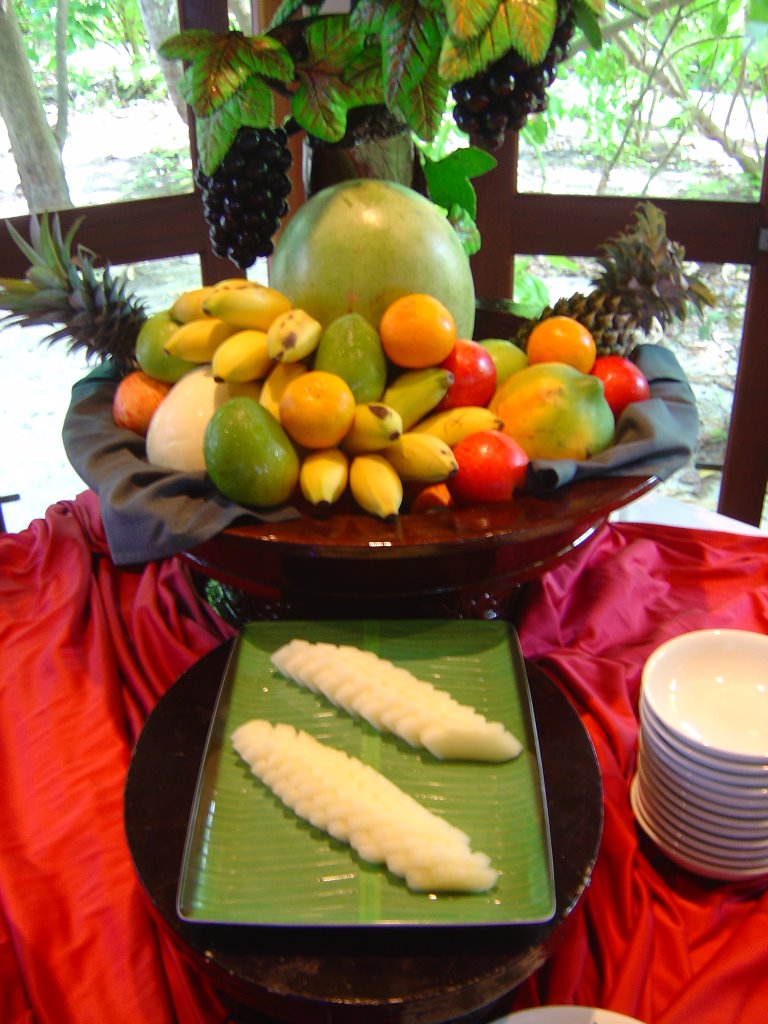 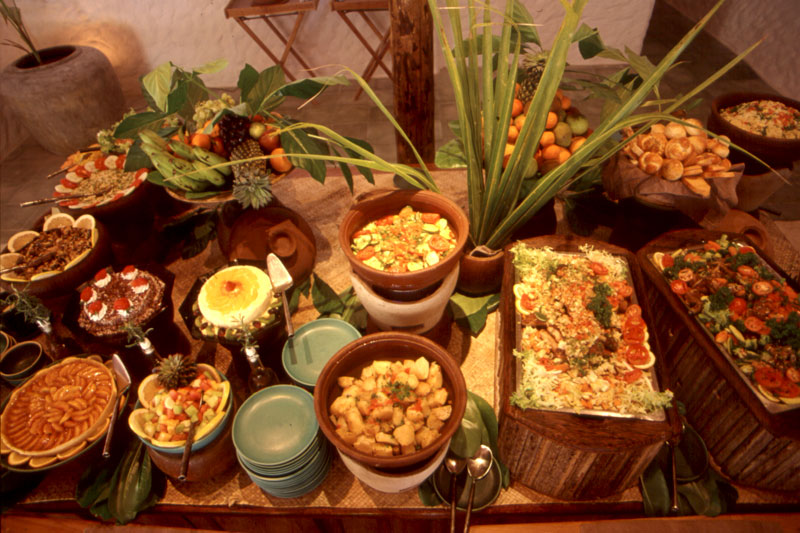 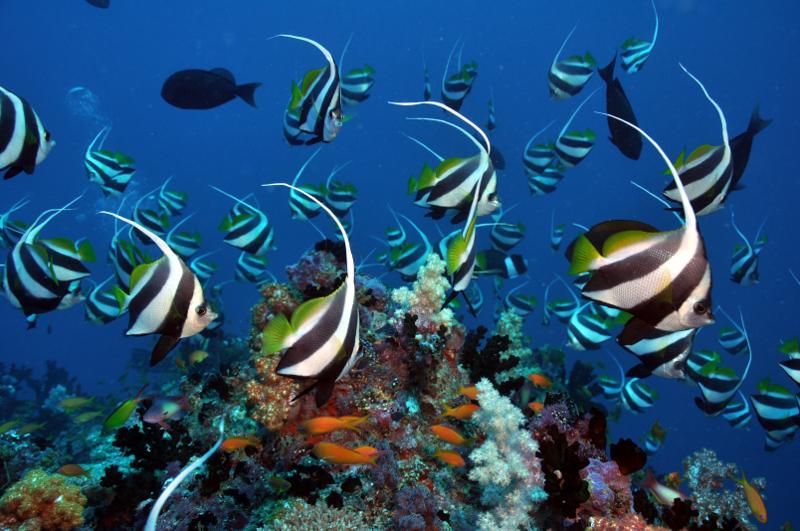 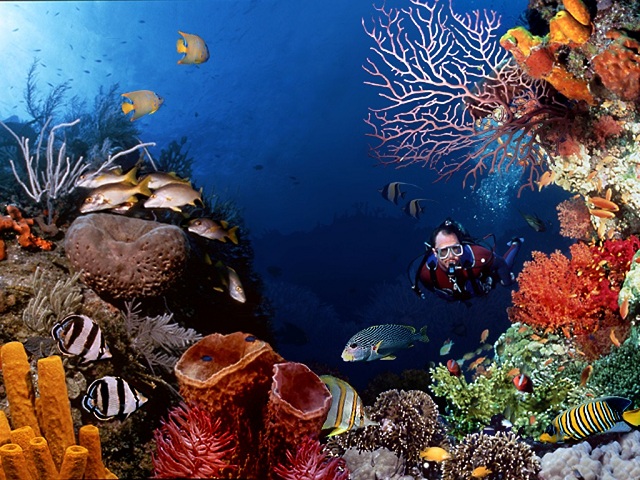 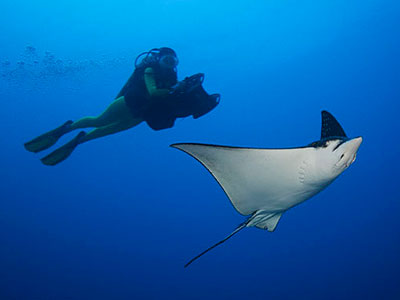 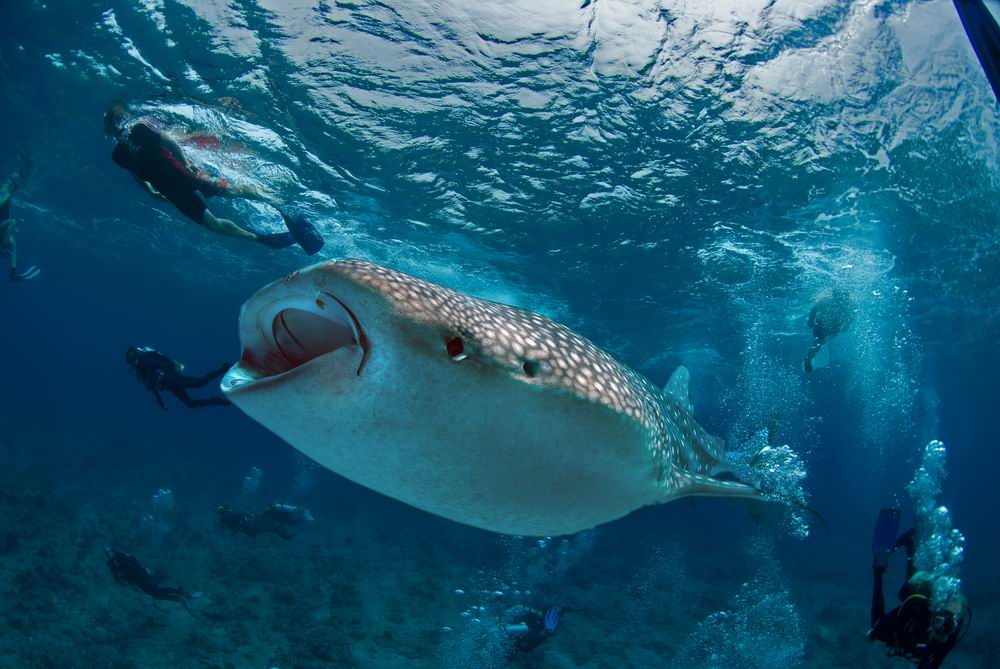 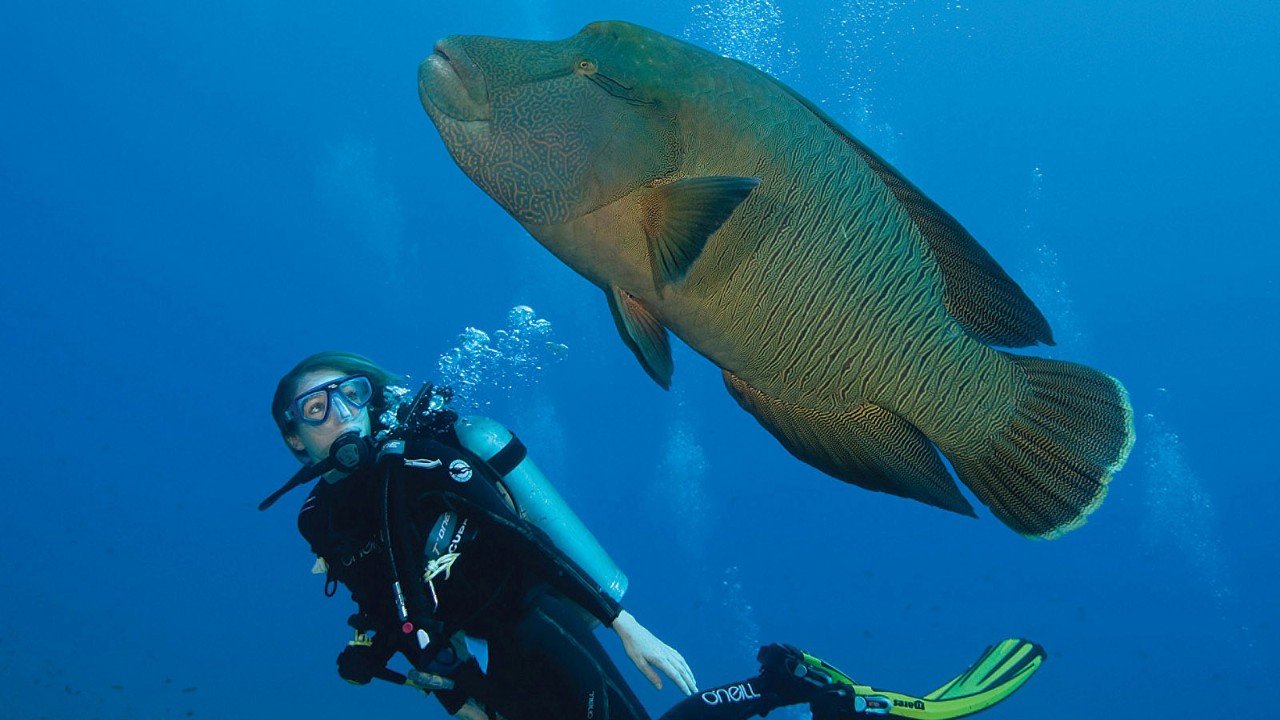 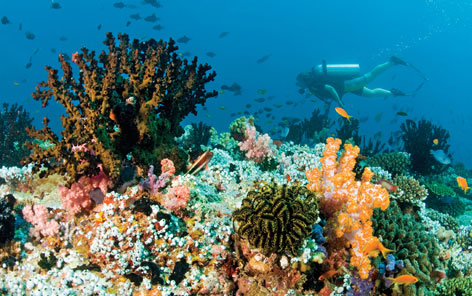 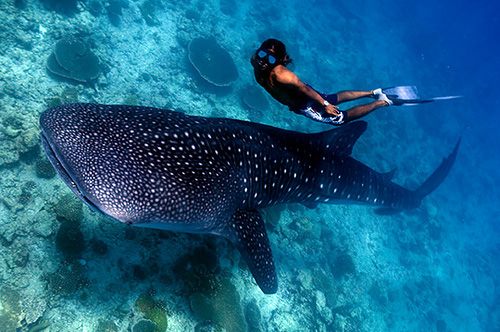 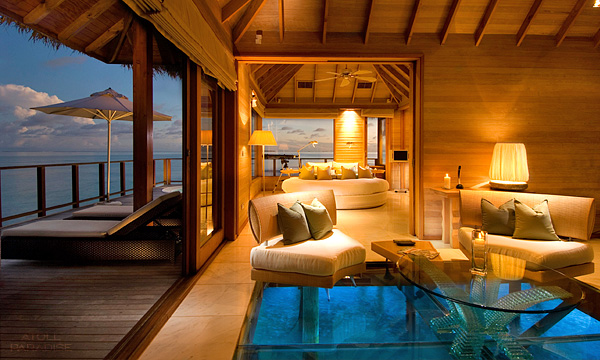 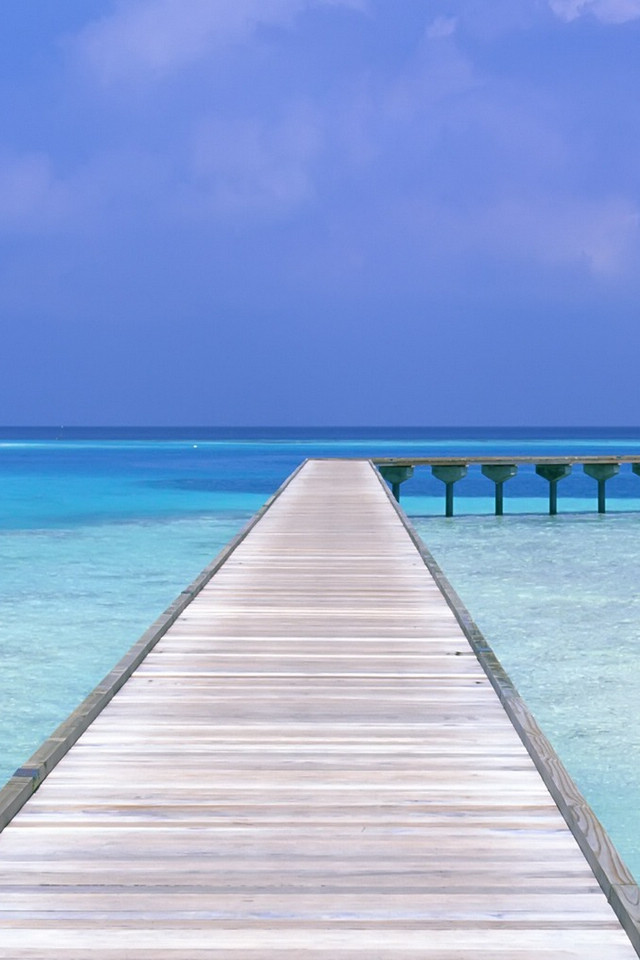 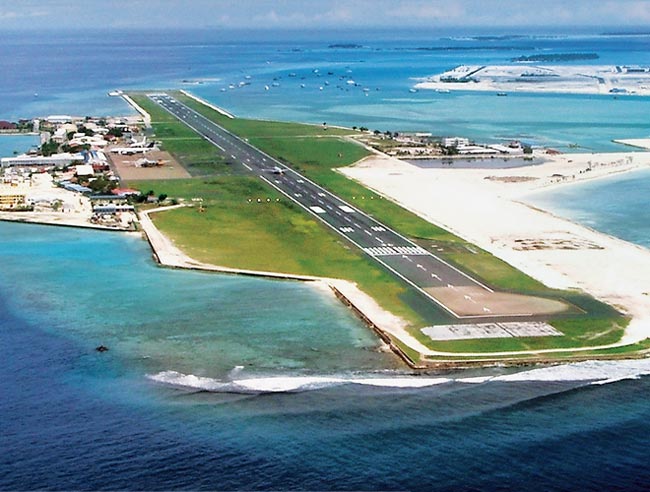 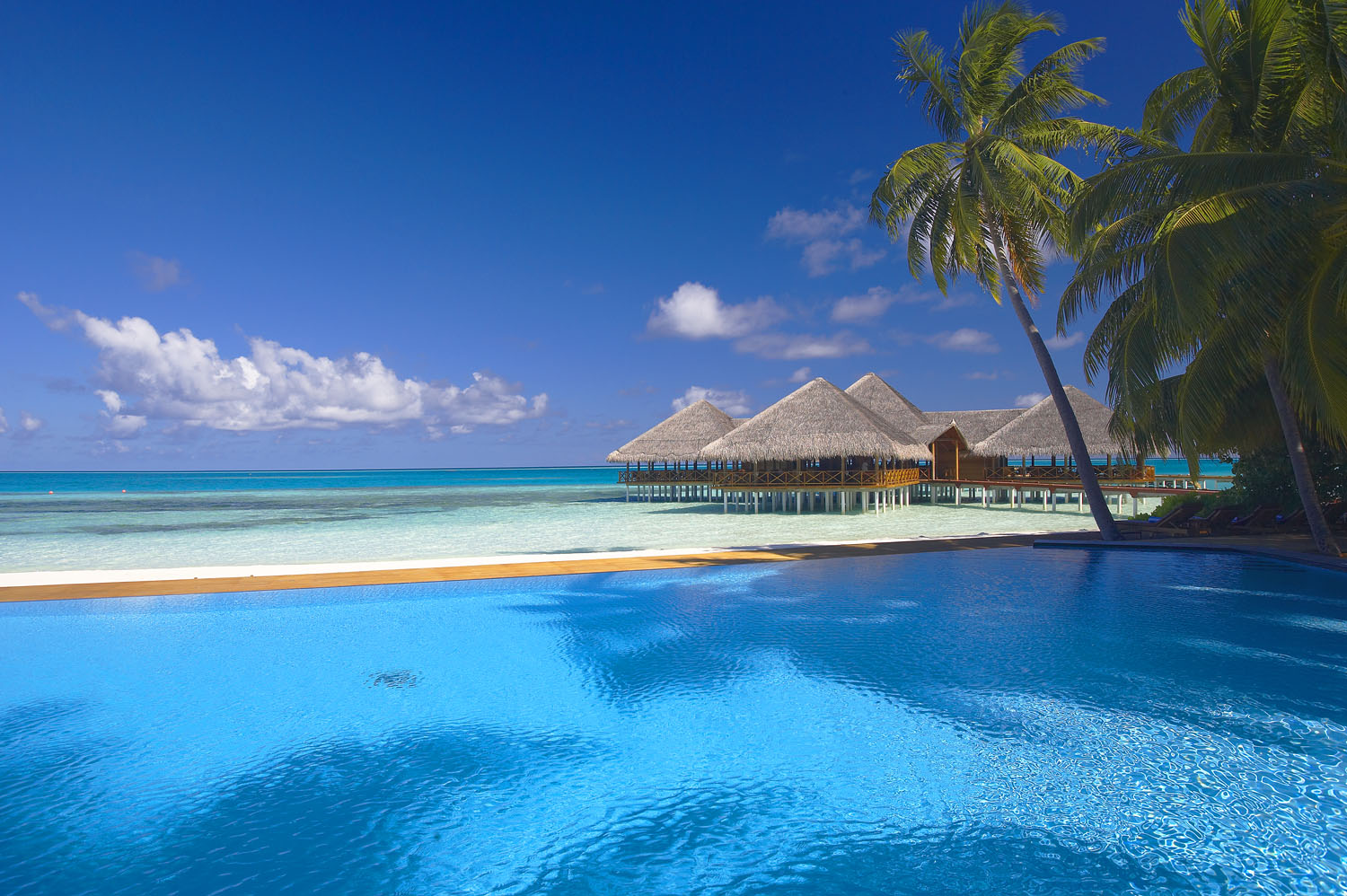 К Р А Ј

              АУТОР 

Гордана Васић

    Уљма, 21.02.2013.